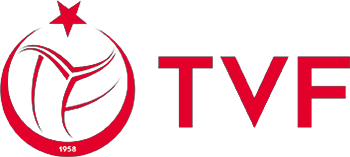 ANTRENMAN BİLGİSİ
YETENEK SEÇİMİ VE İLKELERİ
Dr.Öğr.Üyesi ESİN ERGİN

AYDIN ADNAN MENDERES ÜNİVERSİTESİ  SPOR BİLİMLERİ FAKÜLTESİ

TVF EĞİTİM KURULU ÜYESİ
esinergin7@gmail.com
1
Yetenek: Belli bir alanda normalin üzerinde, ancak henüz  tam olarak gelişmemiş özellikler bütünüdür.

Üst düzeyde, yüksek sportif güce ve başarıya ulaşmak  için, yetenekli sporcuların zamanında ve doğru biçimde  seçilerek uzun süreli ve sistematik bir çalışmaya girmeleri  zorunludur.
Yetenekli sporcu;
Antrenmanda daha başarılıdır.
Aynı kapsam ve büyüklükteki antrenman uyaranlarında daha büyük başarı elde eder.
Antrenmanda verilen yeni uyaranlara daha çabuk uyum sağlar.
Daha önceden edindiği tecrübeleri yaratıcı bir şekilde geliştirir ve sorunları orijinal  bir biçimde çözer.
Performansının gittikçe yükselir
Yetenekli sporcu çalışkan ve hırslıdır. Sistematik bir şekilde çalışır.
Stres altındayken bile doğru değerlendirme yapabilir.
Riski göze alabilir.
Kendine verilen zor görevleri başarıyla yerine getirir, sorunları kendi yöntemleriyle
çözer.
Başarısızlıklar karşısında gücünü kaybetmez. Bunu bir motivasyon gerekçesi yapar.
YÜKSEK PERFORMANS DÜZEYİNE  ULAŞMAK İÇİN;
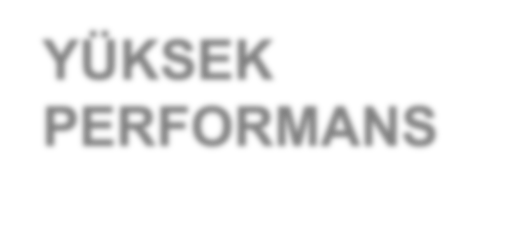 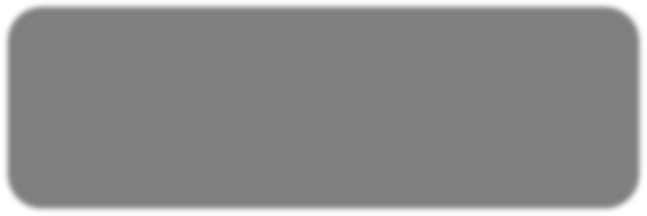 YÜKSEK  PERFORMANS
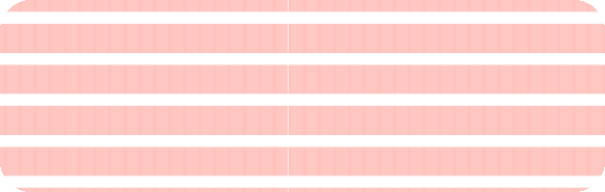 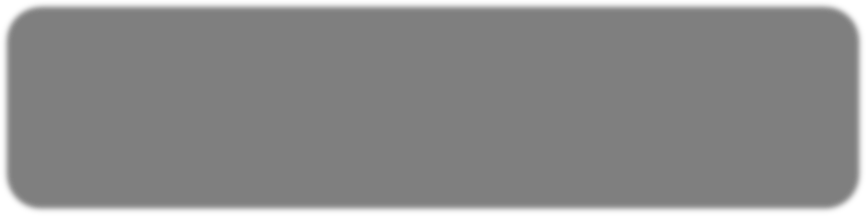 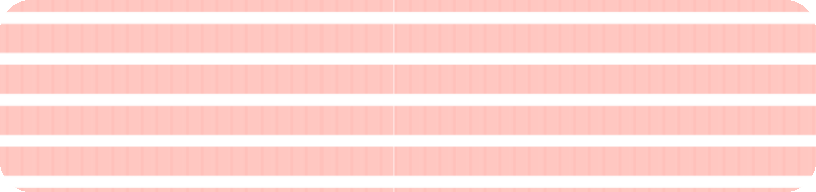 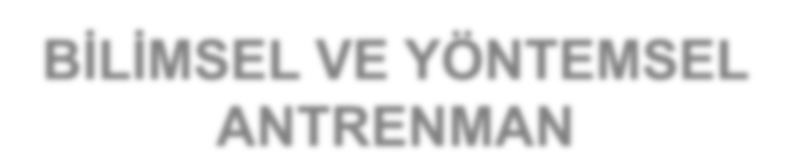 BİLİMSEL VE YÖNTEMSEL  ANTRENMAN


UZUN SÜRELİ PLANLAMA
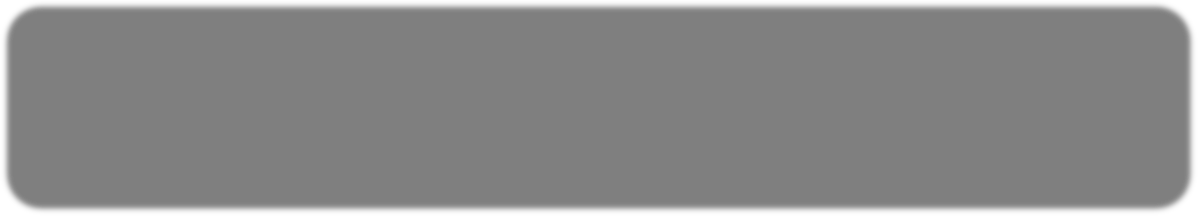 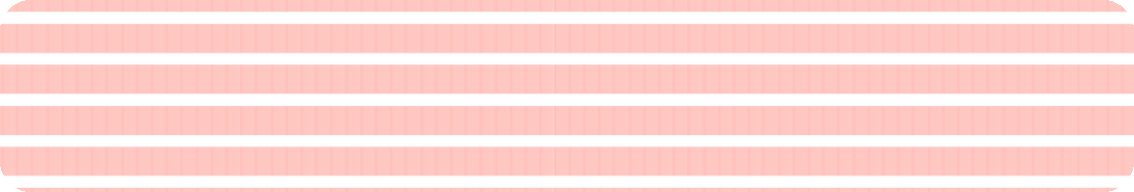 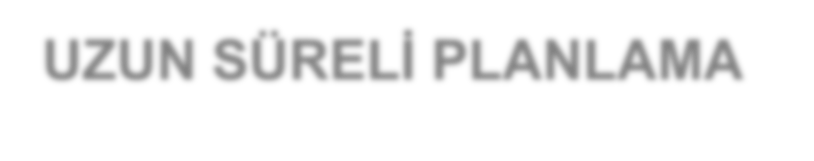 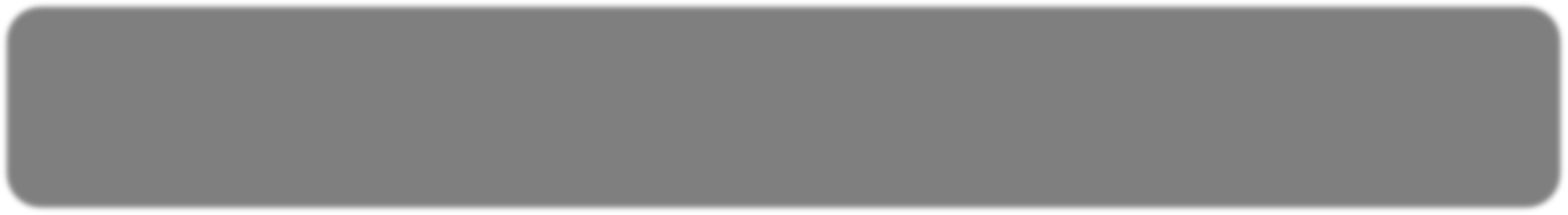 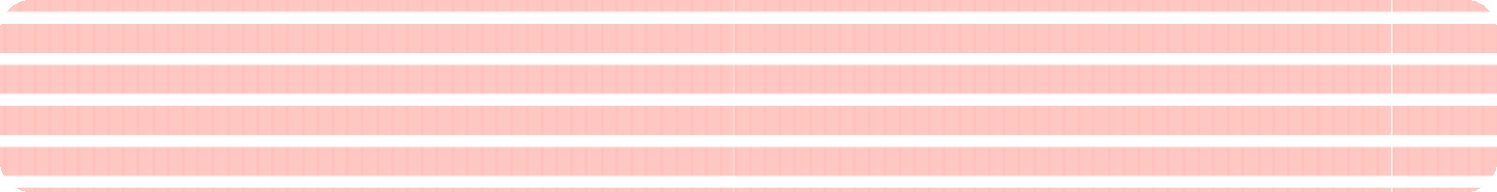 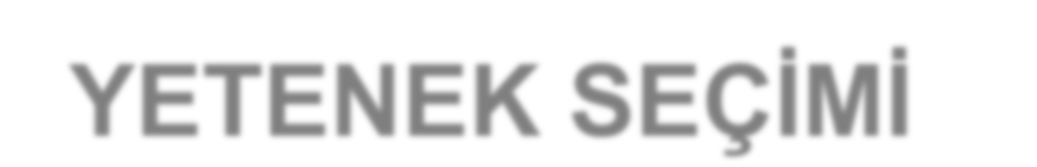 YETENEK SEÇİMİ
Sadece olimpiyatlarda ve şampiyonalarda  madalyalar kazanmayı hedeflemek değil,  özellikle çocuk ve gençlerin yeteneklerine  uygun fiziksel aktivite ve sportif etkinliklere  katılım düzeyini artırmaktır.
Yetenek seçiminin yararları;
1. Kişilerin kısa zamanda istenilen yüksek performansa ulaşmasını
sağlar.
2. Üstün yetenekli sporcularla çalışan antrenörün çalışma şevki ve  isteği artar.
3. Sporcunun kendine güveni artar.
4.	Sporcular	sürekli	kontrol	altında	oldukları	için	istenmeyen
yöndeki gelişmelere karşı hemen önlem alınabilir.
5. Çocuklar kendilerinin fiziksel ve psikolojik özelliklerine en  uygun branşa seçildiklerinden daha fazla hoşnut olurlar.
6. Yetenekli sporcuların yarışma kariyerleri sona erdikten sonra  mesleki eğitimden geçirilerek o alandaki kaliteli antrenör sayısının  artması sağlanır.
Yetenek  seçimi
DOĞAL  SEÇİM
BİLİMSEL  SEÇİM
Doğal seçim
Bu seçimde kişi ya tesadüfen seçtiği spor dalına katılır  yada başka bir spor dalında başarılı olamayacağını  anlayarak dal değiştirmesi şeklinde antrenörün yada  öğretmenin karşısına gelir.

Erken katılım
Geç Katılım
Çapraz Katılım
Bilimsel seçim
Spor bilim adamlarının yardımıyla yapılan ve bilimsel  testlerle desteklenen bu yöntemde yetenekli gençlerin  kendilerine en uygun spor dalına yönlendirilmesi sağlanır.
3 aşamada gerçekleşen uzun bir süreçtir:
1. Birinci Aşama:
Bu aşama bir hekimin, adayın sağlık ve genel fiziksel gelişimi  incelediği ve eğer varsa vücut özürlerinin ve hastalıklarının  ortaya çıktığı aşamadır.
Birinci aşamanın tamamlandığı erken yaş düşünüldüğünde adayın  gelecekteki gelişme ve büyüme dinamiği bir anlamda hala tahmin  edilemez olduğundan kesin kararlar alınamaz.
Ne var ki yüzme, jimnastik ve artistik patinaj gibi ayrıntılı fiziksel  çalışma gerektiren spor dallarında eğitim erken bir yaşta başladığı  için birinci aşama 5-8 yaşlarında gerçekleştirilebilir.
Adayın gelecekteki büyüme ve gelişim düzeyleri ile ilgili kesin  yargılara varılamayacağından kesin kararlar verilmemelidir
2. İkinci aşama
Seçmenin en önemli aşamasıdır.
Bu aşama şimdiden organize spor çalışmalarına katılmış genç çocuklara  uygulanır.
Vücut, söz konusu sporun gereklerine göre belli bir uyum düzeyine ulaştığı  için, ikinci aşamada; spor türünün teknikleri, biometrik özellikler ve  fonksiyonel parametreler ölçülmelidir.
Sonuç olarak sağlık incelemesi çok ayrıntılı olmalı ve performans gelişimini  etkileyen engelleri bulmayı hedeflemelidir (romatizma, sarılık, akut böbrek  hastalıkları gibi).
Yetenek tanımlamasının ikinci aşamasında spor psikologlarının sporcunun  seçtiği spor için gerekli psikolojik davranışlara uygun düşen psikolojik  profile sahip olup olmadığını kontrol etmesinde yarar vardır.
Kızlarda 10-15, erkeklerde 10-17 yaş arasında uygulanır
3. Üçüncü Aşama:
Bu bölüm yıldız ve genç milli takım adayları için geçerlidir.  Özen gösterilmesi gereken bir bölümdür ve spor türü için  gerekli özelliklerin araştırması yapılmalıdır.
Sporcunun sağlığı, eğitime psikolojik adaptasyonu, rekabetçi  kişiliği, stres ile mücadele yeteneği ve en önemlisi ileriki  performansını geliştirmedeki potansiyeli test edilmelidir.
Yukarıdaki değerlerin objektif olarak saptanması periyodik  olarak yapılmalıdır.
Ölçüm ve analiz sonuçları düzenli kaydedilmeli ve sporcunun  gelişim hızı buradan kontrol edilmelidir.
Kısaca yetenek seçiminin 3 aşamasında;
BİRİNCİ AŞAMADA  UYGULANACAK ALAN TESTLERİ:
Dikey Sıçrama Testi

30 m Sürat Testi

Oturarak Sağlık Topu Atma

Ayakta Sağlık Topu Atma

Cooper Testi

Mekik Koşusu
Takvim yaşı- biyolojik yaş ilişkisi;
Takvim yaşı ile Biyolojik Yaş arasındaki ilişki,  yetişkinlik yaşına kadar sürüp gitmektedir.
Bedensel, bilişsel (kognitiv) ve psişik yönden daha  önce gelişmiş, daha ileri biyolojik yaştaki çocukların  seçimleri kazanması ve buna bağlı olarak da daha  yüksek değerdeki bir antrenman kapsamına  girmelerine şans verilmesi, grup içerisinde (adaletsiz  seçim yapılıyor duygusunun gelişmesi gibi) problem  oluşturur.
Erken uzmanlaşma
Performans antrenmanına başlamanın giderek erken yaşlara  alınması eğilimi, erken uzmanlaşma eğitimini de birlikte  getirir.
Spor biyolojisi ve antrenman yönetimi yaklaşımıyla erken  uzmanlaşmanın getirdiği riskler aşağıdaki şekilde  sıralanabilir:
Tek yönlü yüklenmeler ve antrenman içeriği, bu çağ  antrenmanının temel özelliği olan çok yönlülük ilkesini  ihmal ettirir.
Tek yönlü ve aşırı fiziki yüklenmeler, kas ve iskelet  sisteminde geçici ve kalıcı sakatlık riskiyle birlikte, kasların  gelişiminde dengesizlik ortaya çıkarabilir. Bu durum ise  yeni sakatlıklara sebep olur.
Hareket genişliğini sınırlayan bir etken oluşturur.
Bu	nedenle	yetenek	seçiminde
dikkate
alınması
gereken	en	önemli	konuların	başında
erken	değil
zamanında uzmanlaşma olmalıdır.
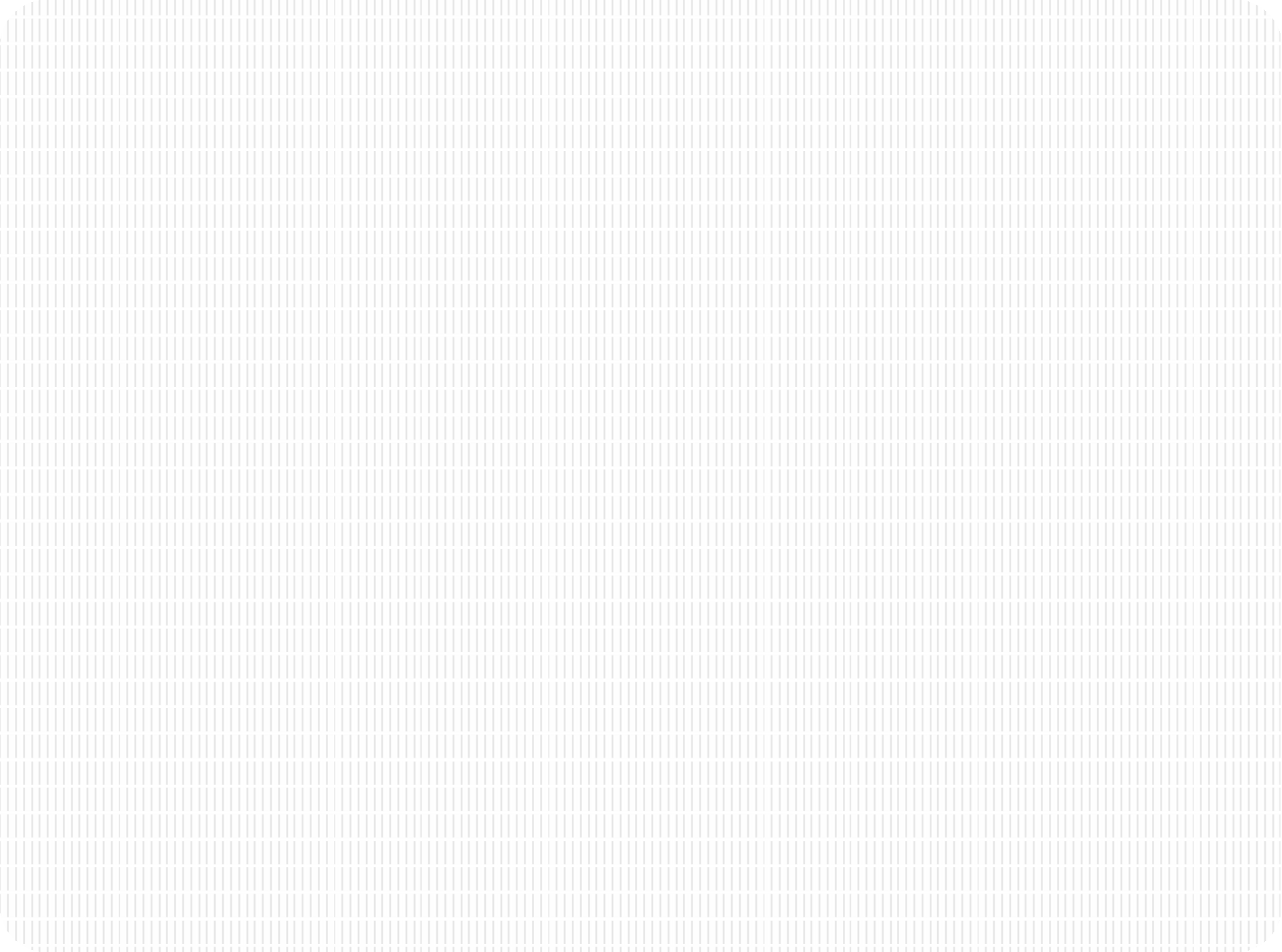 TEŞEKKÜRLER…